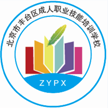 北京市丰台区成人职业技能培训学校
中级经济师
工商管理专业知识与       实务
求实创新  自强不息
一至七章题目讲解
二、多项选择题
1、下列要素中，属于麦肯锡公司提出的7模型中软件要素的有（     ）
A．人员
B．制度
C．技能
D．结构
E．共同价值观
[Speaker Notes: 我们接下来将这三个作用展开来分析。]
2、企业实施差异化战略的途径包括（   ）
A．发挥规模效应
B．创新产品的功能
C．整合企业资源
D．更换为具有吸引力的产品名称
E．提升产品的质量
[Speaker Notes: 我们接下来将这三个作用展开来分析。]
3、根据我国公司法，关于股份有限公司股东大会的说法，正确的有（   ）
A．股东大会应当每年召开两次
B．股东大会的表决实行一人一票
C．股东可以委托代理人出席股东大会
D．股东大会增加注册资本的决议，必须经出席会议的股东所持表决权的过半数通过
E．股东大会享有对公司重要事项的最终决定权
[Speaker Notes: 我们接下来将这三个作用展开来分析。]
4、根据我国公司法规定有限责任公司董事会享有的职权有（）
A．决定公司内部管理机构的设置
B．决定公司合并、分立和解散
C．制定公司的基本管理制度
D．执行股东会的决议
E．批准公司利润分方案
[Speaker Notes: 我们接下来将这三个作用展开来分析。]
5、根据我国公司法，关于上市公司独立董事，正确的有(　)。
A.间接持有上市公司已发行股份1%以上的人员可以担任该上市公司独立董事
B.在直接持有上市公司已发行股份5%以上的股东单位任职的人员不得担任该上市公司独立董事
C.上市公司独立董事必须具有3年以上法律、经济或其他履行独立董事职责的工作经验
[Speaker Notes: 我们接下来将这三个作用展开来分析。]
D.上市公司前10名股东中的自然人股东的直系亲属不得担任上市公司的独立董事
E.在上市公司任职的人员不得担任该上市公司的独立董事
[Speaker Notes: 我们接下来将这三个作用展开来分析。]
6、下列定价方法中，属于竞争导向定价法的是(　)。
A.密封投标定价法     B.竞争价格定价法
C.成本加成定价法     D.认知价值定价法
E.随行就市定价法
7、服务产品的特征有(　)。
A.所有权可转让             B.不可储存性
C.质量稳定                    D.生产与消费过程不可分离
E.无形性
[Speaker Notes: 我们接下来将这三个作用展开来分析。]
8、下列渠道成员激励中，属于业务激励的有(　)。
A.融资支持             B.交流市场信息
C.合作制订经营计划     D.提供产品、技术动态信息     E.安排经销商会议
9、以下属于对渠道成员进行业务激励的有（ ）
A.佣金总额动态管理    B.融资支持      
C.安排经销商会议       D.合作制订经营计划    E.公关宴请
[Speaker Notes: 我们接下来将这三个作用展开来分析。]
10、渠道冲突产生的原因有（ ）
A.角色错位     
B.目标差异    
C.观点差异     
D.沟通困难     
E.期望差异
[Speaker Notes: 我们接下来将这三个作用展开来分析。]
11、影响企业生产能力的因素有(    )。
　　A.品牌资产的价值
　　B.固定资产的工作时间
　　C.固定资产的数量
　　D.固定资产的生产效率
　　E.流动资产的变现时间
[Speaker Notes: 我们接下来将这三个作用展开来分析。]
12、下列生产指标中，属于成批轮番生产企业期量标准的有(    )
A.生产间隔期   B.生产周期   C.生产提前期   D.批量   E.节拍
13、生产控制的基本程序主要包括（   ）
A.确定控制的标准     B.根据标准检验实际执行情况
C.编制生产计划       D.控制决策
E.实施执行
[Speaker Notes: 我们接下来将这三个作用展开来分析。]
14、绿色物流包括(　)。
A.集约资源        B.绿色运输
C.对流运输        D.绿色仓储     E.逆向物流
15、企业物流活动中，包装的功能有(　)。
A.保护功能          B.方便功能
C.销售功能         D.调节功能
E.保管检验功能
[Speaker Notes: 我们接下来将这三个作用展开来分析。]
16、第三方物流模式的价值包括（  ）
A.降低成本          B.提高顾客服务水平和质量
C.规避风险      D.提高竞争力
E.需求放大效应
17、不合理运输的形式有（  ）
A.空驶运输          B.绿色运输
C.对流运输          D.迂回运输
E.重复运输
[Speaker Notes: 我们接下来将这三个作用展开来分析。]
18、与技术领先战略相比，技术跟随战略的特征有（      ）
A.技术开发的重点是产品技术    B.技术来源以模仿引进为主
C.市场开发重点是开拓新市场    D.投资重点是生产与销售
E.风险和收益相对较小
19、某企业需要对项目组合进行综合分析和权衡，该企业可采用的方法有（      ）
A.矩阵法         B.轮廓图法
C.检查清单法  D.动态排序列表法    E.项目地图法
[Speaker Notes: 我们接下来将这三个作用展开来分析。]
三、案例分析题
      某奶粉生产企业将目标顾客定位于老年购买群体，专门生产适合老年人体质的奶粉，取得了良好的市场效果。为了降低成本，该企业建立奶牛养殖基地，自主供应奶源。为了提升产品竞争力。该企业与国际知名奶粉生产企业建立战略联盟。
　　共同研发新型奶粉产品存在着市场需求高、市场状况一般和市场需求低三种可能的市场状况。该新型奶粉共有A产品、B产品、C产品、D产品四种开发方案可供选择但各种状态发生的概率难以测算。
[Speaker Notes: 我们接下来将这三个作用展开来分析。]
在市场调查的基础上，该奶粉生产企业对四种备选方案的损益值进行了预测，在不同市场状态下损益值如下表所示（单位：百万元）。
产品方案的决策损益表
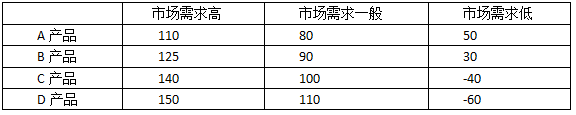 [Speaker Notes: 我们接下来将这三个作用展开来分析。]
1、该企业目前实施的战略是（）
A．多元化战略
B．差异化战略
C．前向一体化战略
D．后向一体化战略
[Speaker Notes: 我们接下来将这三个作用展开来分析。]
【答案】BD
【解析】供——产——销，该企业建立奶牛养殖基地，自主供应奶源，由此可知是后向一体化战略的体现。另外该企业及生产奶粉又饲养奶牛，企业同时在两个行业中进行经营，所以该企业实施了多元化战略。
【考点】企业总体战略的类型。
[Speaker Notes: 我们接下来将这三个作用展开来分析。]
2、该企业目前与国际知名奶粉生产企业建立的战略联盟属于（）
A．技术开发与研究联盟
B．营销联盟
C．产品联盟
D．产业协调联盟
[Speaker Notes: 我们接下来将这三个作用展开来分析。]
【答案】A
【解析】企业成长战略的类型之一是战略联盟，其中契约式战略联盟又包括四种类型，分别是技术开发与研究联盟、营销联盟、产品联盟和产业协调联盟，从材料中可知“共同研发新型奶粉产品”所以是技术开发与研究联盟。
【考点】企业总体战略的类型。
[Speaker Notes: 我们接下来将这三个作用展开来分析。]
3、该企业开发新型奶粉的经营决策属于（）
A．风险型决策
B．无风险型决策
C．确定型决策
D．不确定型决策
[Speaker Notes: 我们接下来将这三个作用展开来分析。]
【答案】D
【解析】不确定型决策是指在决策所面临的市场状态难以确定而且各种市场状态发生的概率也无法预测的条件下所做出的决策。
【考点】企业经营决策的方法。
[Speaker Notes: 我们接下来将这三个作用展开来分析。]
4、若采用折中原则进行新型奶粉产品的决策（最大值系数为0．75），该企业应选择的方案为开发（）。
A．A产品
B．B产品
C．C产品
D．D产品
[Speaker Notes: 我们接下来将这三个作用展开来分析。]
【答案】B
【解析】
A：0.75×110+0.25×50=95
B：0.75× 125+0.25×30=101.25（加权平均最大的损益值）
C：0.75×140+0.25×（-40）=95
  D：0.75×150+0.25×（-60）=97.5
【考点】企业经营决策的方法。
[Speaker Notes: 我们接下来将这三个作用展开来分析。]
甲企业生产经营冰箱、电视、空调、油烟机四类产品，每类产品冠以不同的品牌。目前，该企业决定开发—种智能热水器，经测算，生产这种热水器的年固定成本为24000万元，年变动成本为16000万元。成本加成率为20%，预计年销售量为20万台。智能热水器上市后，该企业为热水器冠以全新的品牌名称。为在短期内获得高额利润.决定将智能热水器的价格定得较高，并且给予经销商折扣：“5/10，n/45"，与此同时，该企业积极开展促销活动，通过电视，网络等媒介实施付费宣传，在大型商场开设陈列柜台、进行现场表演，并且冠名赞助电视综艺节目，向公众推介其智能热水器，扩大品牌影响力。
[Speaker Notes: 我们接下来将这三个作用展开来分析。]
5、智能热水器上市后，甲企业产品组合宽度为(　)。
A.3         B.4       C.5         D.6
6、智能热水器上市后，甲企业采用的定价策略为(　)。
A.温和定价策略       B.交易折扣
C.现金折扣           D.撇脂定价策略
7、甲企业对智能热水器采用的促销策略为(　)。
A.公共关系    B.广告
C.人员推销    D.销售促进
[Speaker Notes: 我们接下来将这三个作用展开来分析。]
8、根据成本加成定价法，甲企业智能热水器的价格为(　)元/台。
A.4800     B.2400      C.4000     D.2000
9、甲企业采取的品牌战略属于(　)。
A．统一品牌战略　　B．分类家族品牌战略
C．企业名称与个别品牌并用战略　　D．个别品牌战略
[Speaker Notes: 我们接下来将这三个作用展开来分析。]
某企业生产甲、乙、丙、丁四种产品，各种产品在铣床组的台时定额分别为40小时、50小时、20小时、80小时:铣床组共有铣床12台，每台铣床的有效工作时间为4400小时;甲、乙、丙、丁四种产品计划年产量分别为1500台、1200台、2400台、900台,对应的总产量的比重分别为0.25、0.2、 0.4、 0.15。 该企业采用假定产品法进行多 品种生产条件下铣床组生产能力核算,得出年生产假定产品的能力为1320台。
[Speaker Notes: 我们接下来将这三个作用展开来分析。]
10、假定产品的台时定额是(   )小时。
　　A.55　　B.35　　C.30　　D.40
11、铣床组年生产甲产品的能力为(    ) 台。
　　A.198　　B.330　　C.264　　D.528
12、该企业采用假定产品法计算生产能力,则推断该企业可能的生产特征是(   )。
　　A.产品劳动量差别小　　B.产品工艺差别小
　　C.产品结构差别大  　　D.产品订单差别大
[Speaker Notes: 我们接下来将这三个作用展开来分析。]
13、影响该铣床组生产能力的因素有(   )。
　　A.铣床的体积        　   　B.铣床组的台时定额
　　C.铣床组的有效工作时间　　 D.铣床组拥有铣床的数量
[Speaker Notes: 我们接下来将这三个作用展开来分析。]
甲企业拟引进乙企业的专利技术。经专家评估，该技术能够将甲企业的技术能力大幅提高。该技术的技术性能修正系数为1．15，时间修正系数为1．1，技术寿命修正系数为1．2。经调查，2年前类似技术交易转让价格为50万元。甲企业与乙企业签订合同约定，甲企业支付款项后可以使用该项技术。甲企业使用该技术后，发现对技术能力的提高不及预期于是同丙企业签订合作协议，将相关技术研发委托给丙企业。技术开发成功后，甲企业于2015年9月17日向国家专利部门提交了发明专利申请，2017年7月20日国家知识产权局授予甲企业该项技术发明专利权。
[Speaker Notes: 我们接下来将这三个作用展开来分析。]
14、采用市场模拟模型计算，甲企业购买该技术的评估价格为（   ）万元
A．58．6      B．63．7
C．69．8      D．75．9
15、甲企业将技术研发委托给丙企业的研发模式称为（   ）
A．自主研发     B．项目合作
C．研发外包     D．联合开发
[Speaker Notes: 我们接下来将这三个作用展开来分析。]
16、关于甲企业该项技术发明专利权有效期的说法，正确的是（  ）
A．有效期至2035年9月16日
B．有效期至2037年7月19日
C．有效期至2027年7月19日
D．有效期满后专利权终止
[Speaker Notes: 我们接下来将这三个作用展开来分析。]
课后记得多刷题、多复习、多预习~